Woorden 6.7
Spreekwoorden en uitdrukking uit de oudheid
Aan het einde van deze les weet je
De betekenis van de woorden uit deze paragraaf

Een aantal spreekwoorden/uitdrukkingen uit klassieke oudheid.
2
Wat gaan we doen
Uitleg theorie (5-10m)

Maken opdracht 1 t/m 7 paragraaf 6.7

Samenvatting maken/aanvullen paragrafen 1.7 t/m 5.7 (30m)
3
Grieks mythen
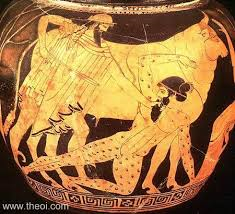 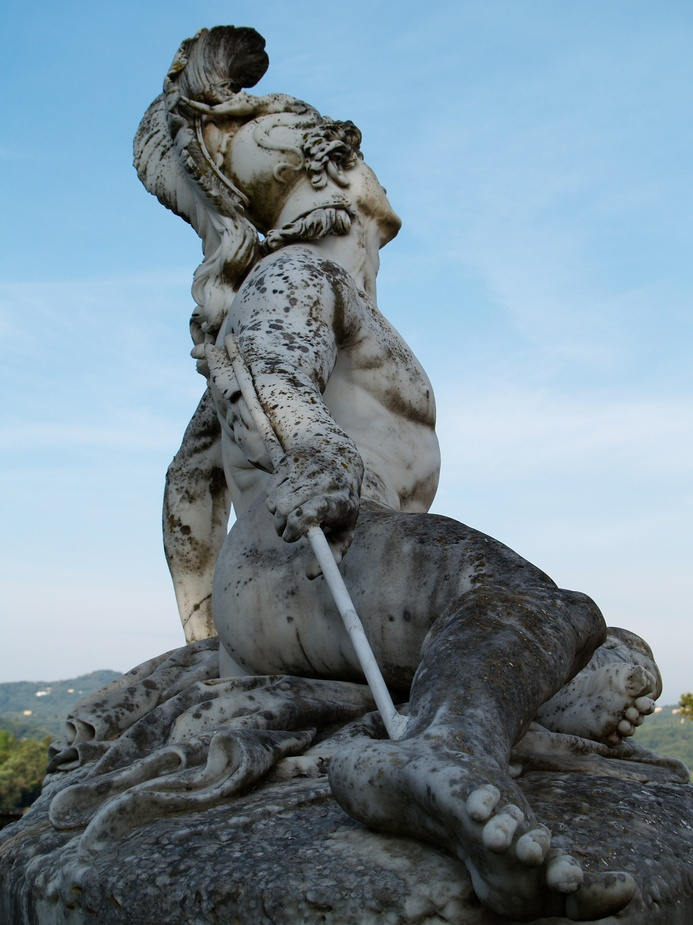 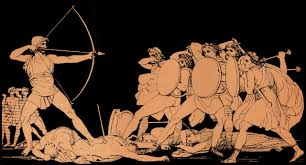 Odyssee
‘Iets met Argusogen bekijken.’
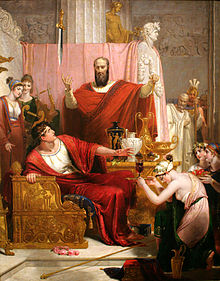 ‘Daar zit zijn achilleshiel’
4
‘Hem hangt het zwaard van Damocles boven het hoofd
Verspreiding Van het Latijn
Latijn is een heel belangrijk taal geweest> taal van de wetenschap/godsdienst (rooms-katholieke kerk)

Ter vergelijk: Latijn was (16de 17de eeuw) net zo belangrijk als Engels nu!
5
Woorden uit het latijn
In Nederland woonde de Germanen

Toch veel woorden met Latijnse afkomst:

Cum laude= 
met veel lof/eer

Veni/vedi/vice=
ik kwam, ik zag, ik overwon

Carpe diem=
 pluk de dag



Moderne variant=YOLO (YouOnlyLiveOnce)
6
Aan het werk/huiswerk
Maak de opdrachten 1 t/m 7 van paragraaf 6.7 op blz 251/252
Samenvatting maken/aanvullen paragrafen 1.7 t/m 5.7

Succes!!
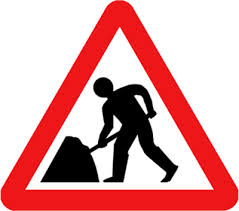 7